Feeding and Eating Disorders
Dr. Amna Khawar
Assistant Professor
Department of Applied Psychology
LCWU
What Are Eating Disorders?
Eating disorders are illnesses in which the people experience severe disturbances in their eating behaviours and related thoughts and emotions. People with eating disorders typically become pre-occupied with food and their body weight.
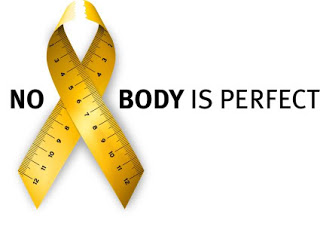 Types of Eating Disorders according to DSM 5
Anorexia Nervosa
Bulimia Nervosa
Binge Eating Disorder
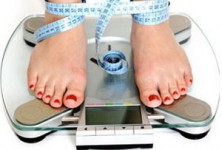 Anorexia Nervosa
A disorder marked by the pursuit of extreme thinness and by extreme loss of weight.
Anorexia nervosa is diagnosed when patients weigh at least 15 percent less than the normal healthy weight expected for their height. Hallmarks of anorexia include:
Limited food intake
Fear of being “fat”
Problems with body image or denial of
    low body weight
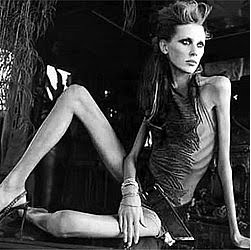 Anorexia Nervosa
Proposed DSM-5 criteria for Anorexia Nervosa
Restriction of food to promote healthy weight; body weight is significantly below normal 
Intense fear of weight gain
Body image disturbance
Clinical features of Anorexia Nervosa.
Fear of gaining weight or becoming obese

Preoccupation with food. They may spend considerable thinking and even reading about food and planning their limited meals. Many report that their dreams are filled with food and eating.

 Persons with anorexia nervosa think in distorted ways. They usually have a low opinion about their body shape, consider themselves as unattractive. They are likely to overestimate their actual body proportion.
Psychological Problems displayed by people with Anorexia Nervosa
Depression, anxiety, low self-esteem, sleep disturbances, obsessive compulsive patterns are common.
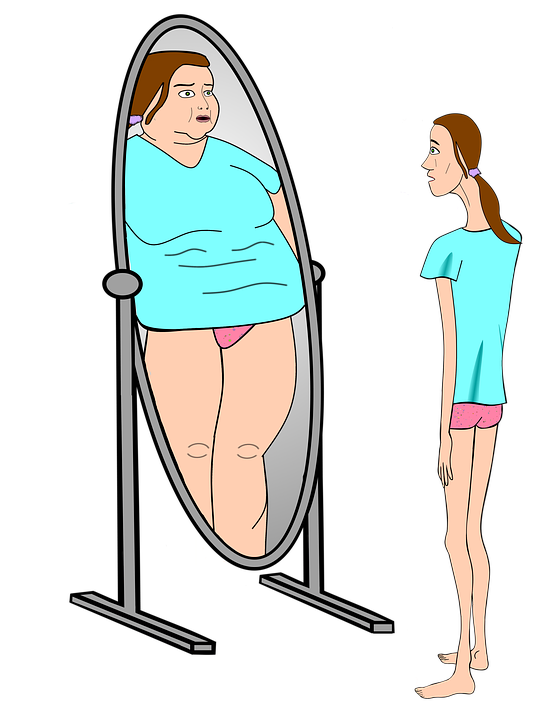 Medical Problems in people with Anorexia Nervosa
Amenorrhea: The absences of menstrual cycle
Lowered body temperature
Low blood pressure
Body swelling
Reduced bone mineral densit- Osteopenia or osteoporosis (thinning of the bones) through loss of calcium
Severe constipation
Slow heart rate
Metabolic and electrolyte imbalances
Mild anaemia; and muscles, including the heart muscle, waste away 
Lead to death by heart failure
Poor nutrition of people with anorexia nervosa may also cause
Skin to become rough, dry and cracked
Nails to become brittle 
hands and feet to be cold blue
Hair loss
Some may grow lanugo (the fine silky hair that covers some newborns body) on their trunk, extremities and face
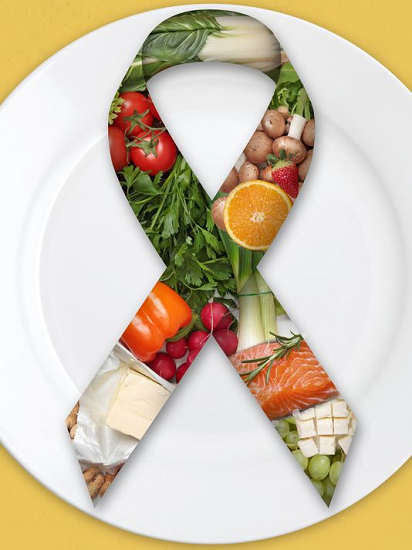 Types of Anorexia Nervosa
Restricting type: weight loss is achieved by severely limiting food intake. The person has not regularly engaged in binge eating or purging.

Binge eating/ purging type: person has also regularly engaged in binge eating and purging.
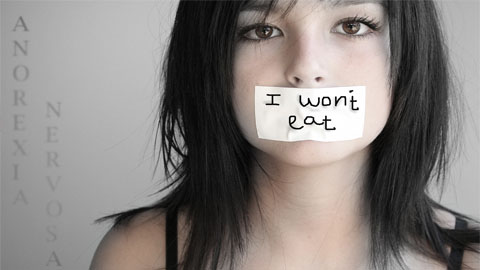 Bulimia Nervosa
A disorder marked by frequent eating binges that are followed by forced vomiting or other compensatory behaviors to avoid gaining weight also known as  Binge-purge syndrome.

Bulimia is from a Greek word meaning “ox hunger”. Bulimia nervosa (or simply bulimia) is an eating disorder characterized by binge eating followed by purging.
Bulimia Nervosa: Binges
Binge eating means eating a large amount of food very quickly within 2 hours.
People with bulimia nervosa may have between 1 and 30 binge episodes per week
In most cases the binges are carried out in secret.
The person eat massive amount of food very rapidly, with minimal chewing-usually sweet, high calorie food
Binge-eaters commonly consume as many as 10,000 calories during an episode.
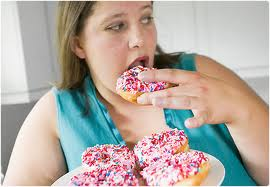 Compensatory Behaviors (Purging)
After a binge, people with bulimia nervosa try to compensate for and undo its effects.
Purging means trying to get rid of everything you ate by vomiting or taking a laxative (a medicine that increases bowel movements). You may also try other methods to lose weight such as diuretics (drugs to increase urine production by your body), stimulants (drugs to enhance body functions), fasting, or excessive exercise.
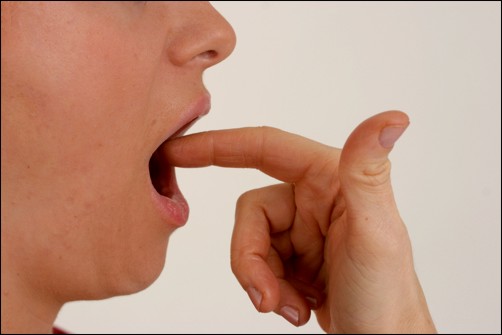 Proposed DSM-5 criteria for Bulimia Nervosa
Recurrent episode of binge eating.
Recurrent compensatory behaviors to prevent weight gain, for example; vomiting.
Body shape and weight are extremely important for self-evaluation.
Physical consequences of bulimia nervosa
Chronically inflamed and sore throat
Salivary glands in the neck and below the jaw become swollen; cheeks and face often become puffy, causing sufferers to develop a “chipmunk” looking face
Tooth enamel wears off; teeth begin to decay from exposure to stomach acids
Constant vomiting causes gastroesophageal reflux disorder
Laxative abuse causes irritation, leading to intestinal problems
Diuretics (water pills) cause kidney problems
Severe dehydration from purging of fluids
Bulimia can lead to rare but potentially fatal complications including esophageal tears, gastric rupture, and cardiac arrhythmias.
Physical signs and symptoms
Frequent weight fluctuations.
Puffy cheeks caused by repeated vomiting.
Scars under knuckles or hands caused by sticking your finger down your throat to induce vomiting.
Discolored teeth due to stomach acid from vomiting.
Common symptoms of bulimia nervosa:
Being overly concerned with your body shape and weight.
Constant fear of gaining weight.
Being unable to control your eating behavior.
Eating until you feel sick.
Eating a lot more food in a binge episode than in a normal meal.
Forcing you to vomit, or exercise too much to keep from gaining weight.
Misusing laxatives, diuretics etc. after eating.
Using dietary supplements for weight loss.
Difference between Anorexia nervosa and Bulima Nervosa
Extreme weight loss in anorexia nervosa
People with bulimia nervosa tend to be more concerned about pleasing others, being attractive to others and having intimate relationships. They are more sexually active than people with anorexia nervosa
People with bulimia nervosa have long histories of mood swings, easy to become frustrated or bored, have trouble coping or controlling their impulses. Personality disorders particularly borderline personality disorder is common in bulimia nervosa.
Dental problem more common in bulimia nervosa  because of frequent vomiting.
Binge Eating Disorder
People with binge eating disorder have episodes of binge eating in which they consume very large quantities of food in a brief period and feel out of control during the binge. Unlike people with bulimia nervosa, they do not try to get rid of the food by inducing vomiting or by using other unsafe practices such as fasting or laxative abuse.
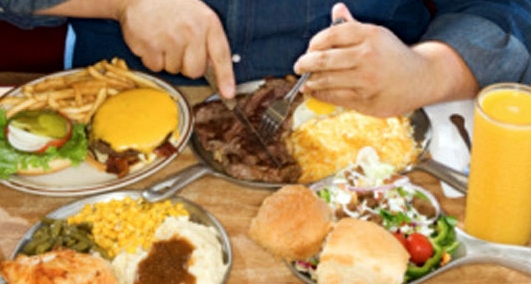 PROPOSED DSM-5 CRITERIA FOR BINGE EATING DISORDER
Reported Binge eating episodes
Binge eating episodes include at least three of the following symptoms must be present 
eating much more rapidly than normal
eating until uncomfortably full
eating large amounts without feeling hungry
eating alone due to feelings of embarrassment and shame
feeling of guilt or disgust with oneself
No compensatory behavior is present
PHYSICAL CONSEQUENCES OF BINGE EATING DISORDER
Obesity
 increased risk of type 2 diabetes
cardiovascular problems
breathing problems
Insomnia
joint problems.
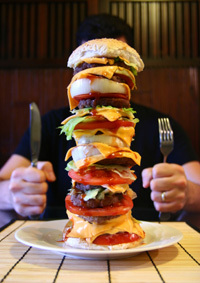